On-demand Research Computing: the European Grid Infrastructure
Gergely Sipos
EGI.eu, Amsterdam
gergely.sipos@egi.eu
The Milky Way: Stars, Gas, Dust and Magnetic Fields in 3D Heidelberg, 18-20, June 2012
http://www.ast.cam.ac.uk/ioa/research/ASTRA/meetings/MWin3D
1
6/19/2012
Outline
Introduction to the EGI
Astronomy and astrophysics activities in EGI
EGI as a computing grid platform
The EGI Federated Cloud platform
Support for new types of services
Possible next steps
2
What is a Grid?
A grid consists of distributed resources controlled by separate organisations that are systematically used securely by users external to that organisation
Resources can include:
Commodity and High Performance Computing clusters
Disk or tape storage
Instruments (e.g. Sensors)
Databases, data archives, digital libraries
The European Grid Infrastructure (EGI) is a sustainable, production grid infrastructure - extended with cloud computing capabilities.
History
2001-4: European Data Grid (EDG)
Proof of concept European Grid Infrastructure
2004-10: Enabling Grid for E-sciencE (EGEE)
Three separate projects
Moving from prototype to production
2007-9: European Grid Initiative Design Study
Community driven sustainability model
2010-14: EGI-InSPIRE
Transitioning towards a sustainable infrastructure
March 2012 – Federated Cloud testbed
4
The EGI Ecosystem
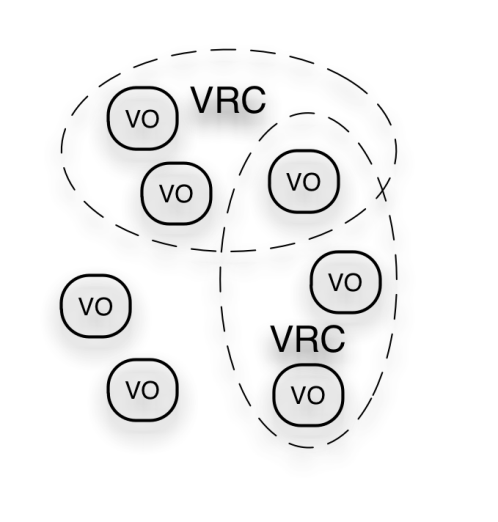 User Community
A & AVirtual Organisations
VRC: Virtual Research Community
VO: Virtual Organisation
Project: SCI-BUS
TRANSfoRm
Policies + Funding
Auger
Project: EDGI
...
Glast
...
CTA
...
Requirements + Feedback
Services + Support
Resource & service Providers
Requirements + Feedback
Public Funding Bodies
Policies + Funding
Technology Providers
Requirements
European Commission
EGI.eu foundation
Grid middleware software
National Grid Infrastructures (NGIs)
National Research Councils
Strategic Feedback
Middleware + Support
Cloud  provider software
5
Installed capacity (Apr ‘12)
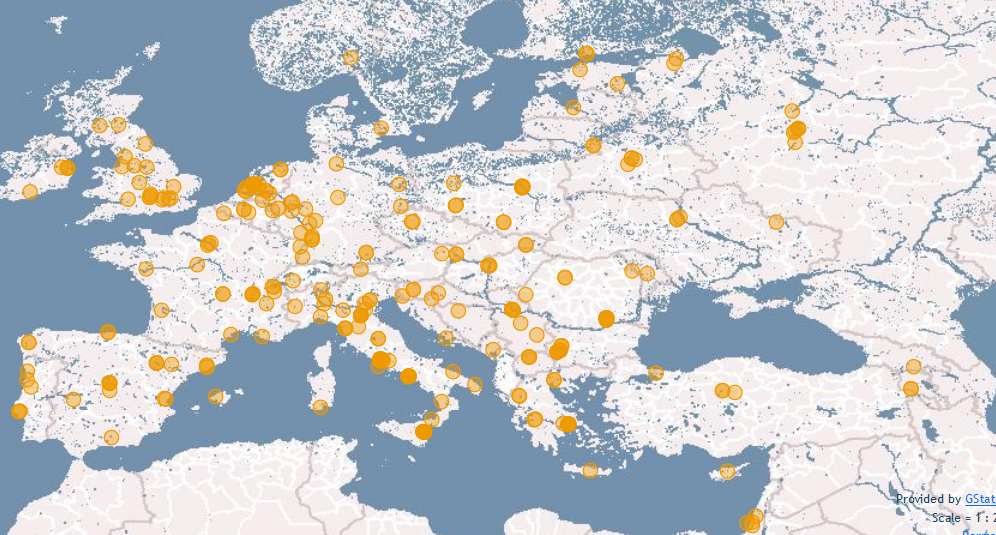 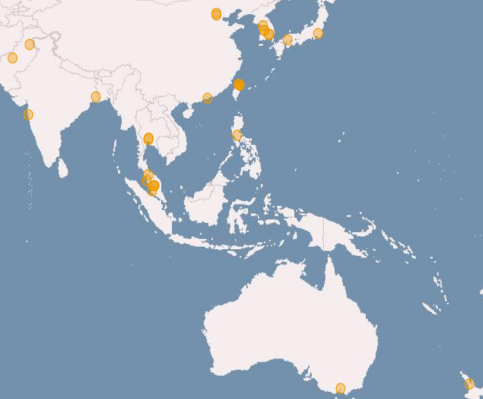 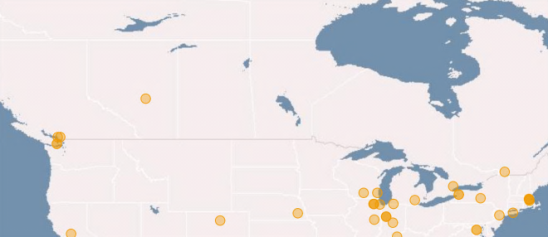 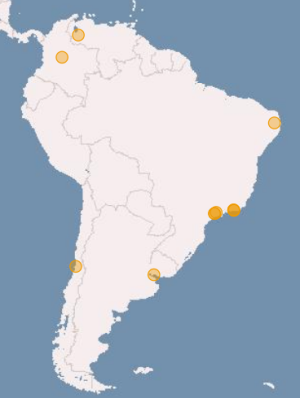 6
Capacity usage (May 2011-April 2012)
First runs of the Large Hidron Collider
Driven by Auger VO
Equivalent of the continuous use of ~2.700 CPU cores
7
EGI’s Strategic Focus http://go.egi.eu/EGI2020
Operational Infrastructure
Operate a European wide infrastructure
Offer its use to other research infrastructures
Build a federated cloud environment
Community & Coordination
Community building through events
Community networking through the NGIs
Virtual Research Environments (VREs)
Support the development, integration & operation of community/project/domain specific services
8
Astronomy and Astrophysics communities in EGI
8 Virtual Organisations:
Pierre Auger Observatory, Cerenkov Telescope Array,  South Pole Neutrino Observatory, Gamma-ray Large Area Space Telescope, Virgo detector (gravitational waves), ARGO-YBJ experiment, ...
Domain specific support from the EGI-InSPIRE project
Integration of domain applications
Visualisation Interface to the Virtual Observatory (VisIVO) – 2D, 3D visualisation framework: http://visivo.oact.inaf.it 
FARANEC code 
Database integrations
Grid Relational Catalogue (GrelC) – framework to interface DBs and grids/clouds: http://grelc.unile.it 
BaSTI DB (A Bag of Stellar Tracks and Isochrones)
Supercomputer and GPU integration (Graphical Processing Unit)
Project collaborations within some NGIs
E.g. Square Kilometer Array
9
Use case: VisIVO examples
Dark matter distribution of a random subsample of points extracted from the result of aN-Body simulation.
Visualization of a catalogue of stars with selected objects.
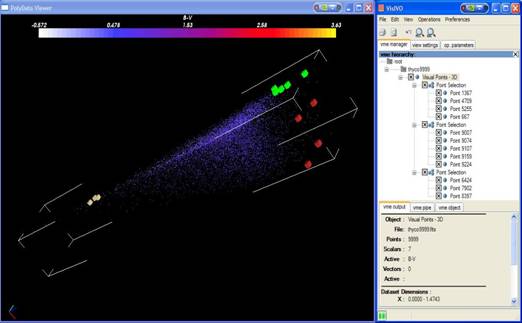 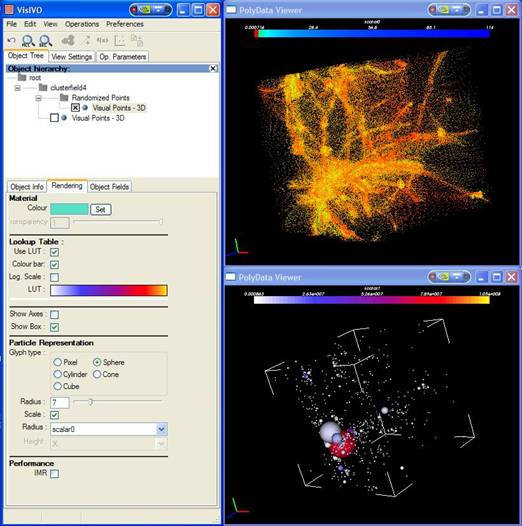 Rendering jobs run on EGI
10
6/19/2012
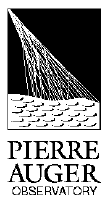 Use case: Auger Virtual Organisation
Pierre Auger Observatory Collaboration
500 members, 111 institutes, 18 countries
Full production since 2006

Computing model:
Data tranfer from Argentina to Lyon
1-3.5 GB / day
Web interface for users to start Monte Carlo simulation jobs on EGI
CORSIKA, Aires, QGSJETII, Sibyll, EPOS
gLite based computing services from 11 NGIs
1.5 million CPU hour / month
160.000 jobs
= 66% of A&A use from EGI
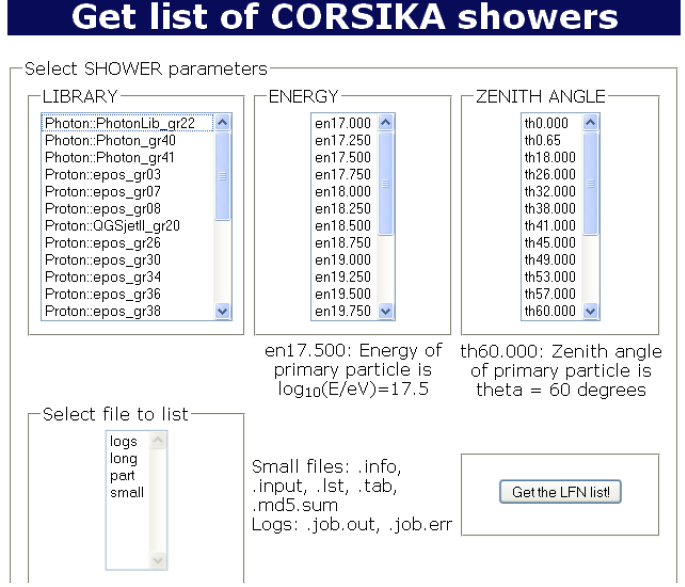 11
Use case: Cherenkov Telescope Array
Collaboration of 132 institutes from 25 countries
Approx. 6% of A&A use on EGI = 150.000 CPU hour / month
Benefits of using EGI:
Member institutions can share computing power with the CTA community;
Generate data-intensive stimulations in a shorter amount of time;
High level interfaces reduce barriers to access high-end computing infrastructures
Federated Cloud: a new EGI platform
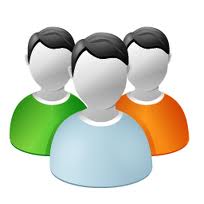 Research Communities
Virtual Research Environment
‘Traditional’ EGI: batch processing
‘Cloud’ EGI: applications in Virtual Machines
job
job
job
Virtual machine
Grid middleware services
Virtual machine
Virtual machine
Research facilities (e.g. detectors, sensor networks)
VM
DB
SW
EGI Federated Cloud
EGI resources(clusters, storages,...)
Dedicated  or shared resources/platforms(e.g. Clusters; dekstop grids, commercial cluds, GPUs, etc.)
13
EGI’s Cloud Strategy
Personalised environments for individual research communities
 in the European Research Area
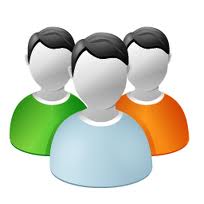 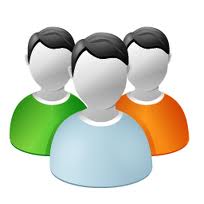 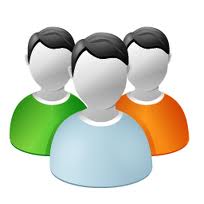 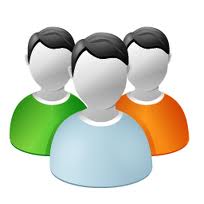 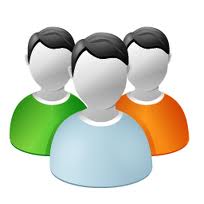 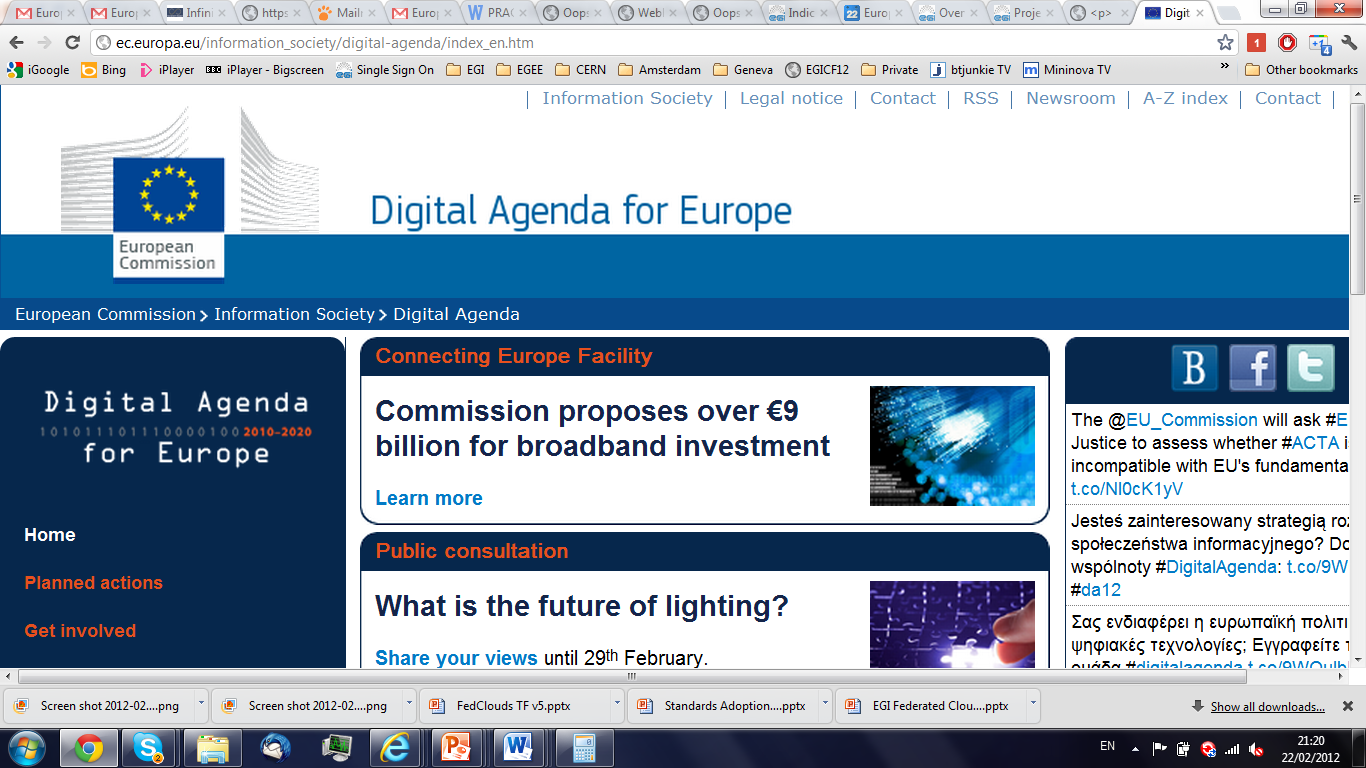 SaaS
Project/community specific services
Project/communityspecific services
Project/communityspecific services
PaaS
EGI.eu Coordination
Core software and support
VM Mgmt
VM Mgmt
VM Mgmt
Data
Data
Data
Information
Information
Information
Institutional cloud
Commercial cloud
NGI cloud
IaaS
Monitoring
Monitoring
Monitoring
Accounting
Accounting
Accounting
Notification
Notification
Notification
EGI-wide message bus
14
EGI Cloud based on open standards
Infrastructure Capabilities
VM Management, Data Management, Information Discovery, Accounting, Monitoring, Notification
Community Capabilities
Federated authentication & authorisation, VM Image Sharing (Virtual Image repository)
Implementation based on third party, open standards and open source implementations:
Frond-end interfaces: OCCI, CDMI-OVF, GLUE-LDAP
Back-end interfaces: UR+-StAR, Nagios, ActiveMQ
Providers: OpenNebula, OpenStack, Stratuslab
15
Application/service integration: workflows
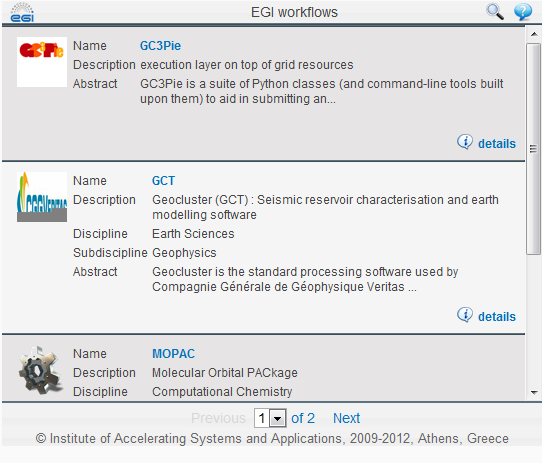 Turn applications into repeatable, sharable experiments

Catalogue of existing workflow tools and workflow applications
http://go.egi.eu/workflows 
Collaboration with workflow system developers
SHIWA project; ER-Flow project, NGIs
Workshops(http://go.egi.eu/workflowworkshops)
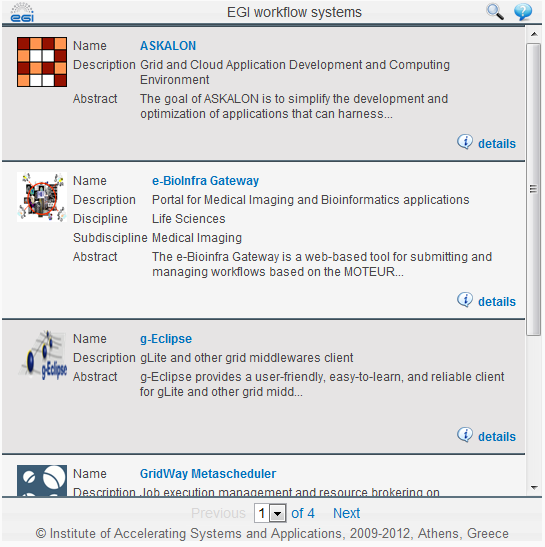 ‘Software as a service’ on EGI
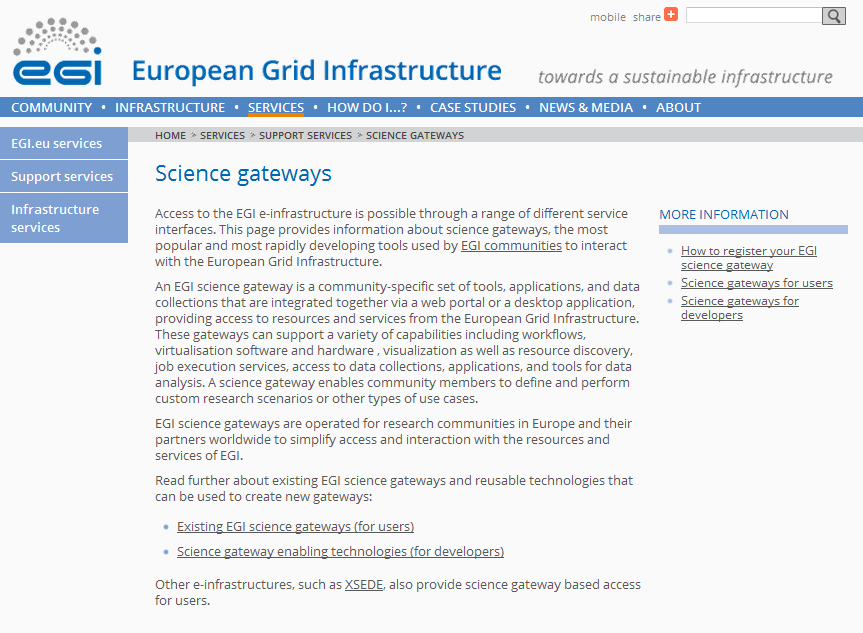 Access EGI-based applications through the Web

Catalogue of existing application services
http://go.egi.eu/sciencegateways 
“How-to” documentation for developers
Under development https://wiki.egi.eu/wiki/VT_Science_Gateway_Primer 
NEW: Become an associated member of the SCI-BUS project
Funding for portal development
http://www.sci-bus.eu
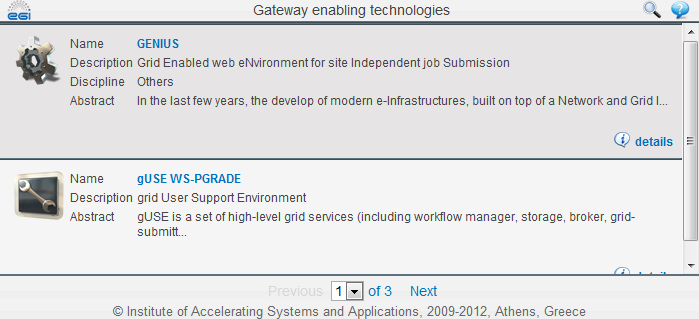 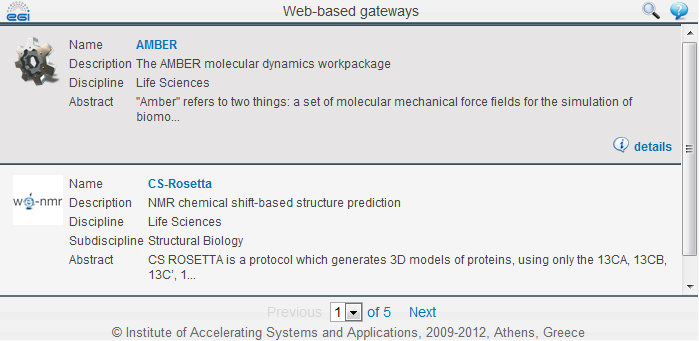 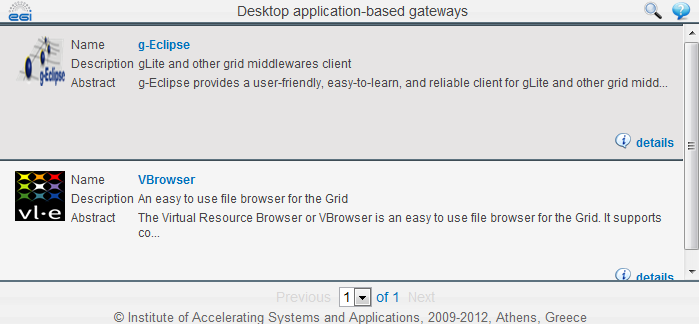 Example: ETH Proteomics Gateway
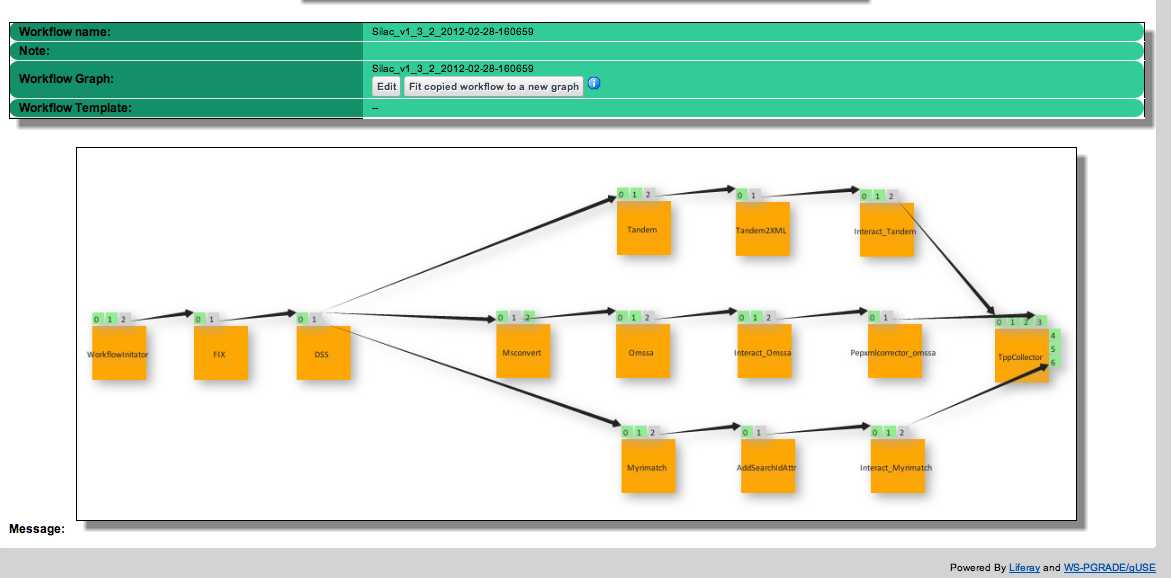 Private Gateway for one of the largest Proteomics research groups in Europe (inside ETH):
Up to 100 users
50TB of data
Access to 1200 cores local cluster
18
SummaryPossible next steps
Use the ‘traditional’ grid platform
Join one of the existing VOs, or extablish a new VO: http://operations-portal.egi.eu/vo 
Use the new Federated Cloud platform
Getting access: https://wiki.egi.eu/wiki/Fedcloud-tf:Testbed 
Connect resources to the Federated Cloud testbed 
EGI Federated Cloud Task Force: https://wiki.egi.eu/wiki/Fedcloud-tf:FederatedCloudsTaskForce 
Work together on GAIA - ASTRA services
Application integration; database integration, query languages, filters, workflows, user interfaces, ...
NGI User Support Teams: http://www.egi.eu/services/support/user_support/
19
Questions?
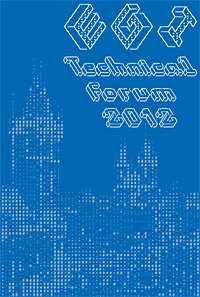 EGI.eu user community support team:
ucst@egi.eu
EGI Technical Forum 2012,
Prague, Czech Republic, 17–21 September
www.egi.eu
20
EGI.eu Contacts
Director
director@egi.eu
Operations Team
operations@egi.eu
User Community Support Team
ucst@egi.eu
Strategy and Policy Team
policy@egi.eu
Marketing and Communications Team
press@egi.eu 
Secretariat
contact@egi.eu
30/05/2012
EGI-InSPIRE Project
Integrated Sustainable Pan-European Infrastructure for Researchers in Europe

A 4 year project with €25M EC contribution
Project cost €72M
Total Effort ~€330M
Effort: 9261PMs
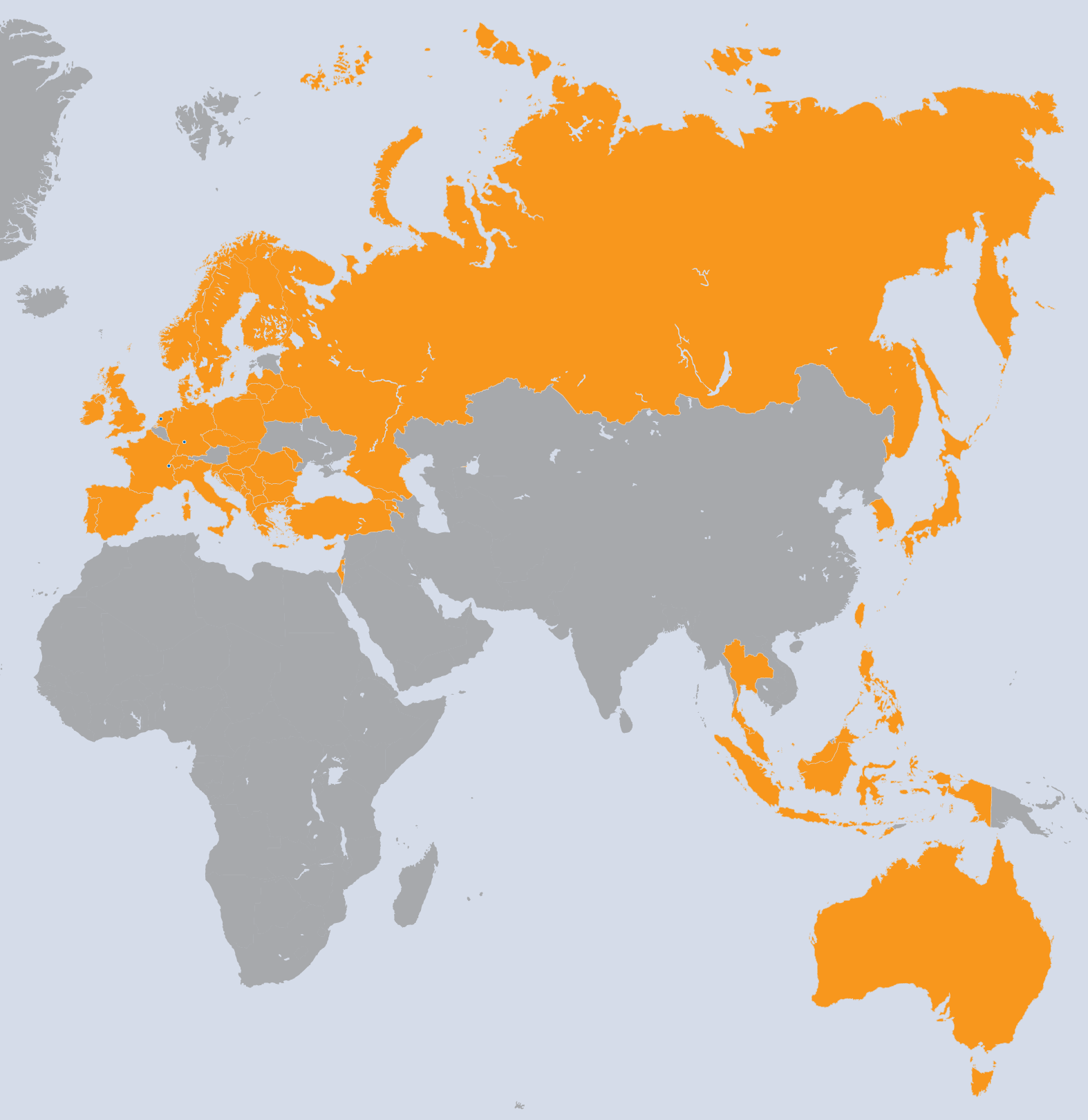 Project Partners (50)
 EGI.eu, 38 NGIs, 2 EIROs
 Asia Pacific (9 partners)
EC Review Introduction – June 2012
22
6/19/2012